Connecting Assessment to Learning Objectives for Faculty and Students
Kimberly LeChasseur, PhD (she/her/hers)
Research & Evaluation Associate
Center for Project-Based Learning 
Morgan Teaching & Learning Center
What are our learning objectives?
Illustrate a variety of assessment types appropriate for project-based learning
Apply backward design to assessing project-based learning
Formulate a plan to develop supports for student or faculty learning (or at least begin to do so!)
2
[Speaker Notes: I am a resident educational researcher and evaluator housed across the Center for PBL and our Morgan Teaching & Learning Center. In my role, I provide consultations for faculty members and administrators – working with somewhere between 70 and 90 people each year here at WPI. When people ask me if they can meet with me, I ask what their learning objectives are. What do they want to learn how to do as a result of working with me? One lovely consequence is that this question severely limits the number of unnecessary meetings on my calendar. 

If they want to work with me on assessment for a particular course, I ask them to send me their student learning objectives. If they can’t do that, because they don’t have any in their syllabus or the ones they have don’t really work for the learning activity they want to assess – which is usually because it’s an active learning or PBL activity – then I tell them they’re not ready to talk about assessment. I refer them to one of our instructional designers and tell them I would welcome a conversation about how to assess student learning once they are clear what type of learning that should be.I wanted to start this afternoon with sharing this practice to highlight a few things: First: Having clarity about what you are trying to learn makes it easier to reach your goal. This is why we ask faculty to include student learning objectives in their syllabi and course assignments. I’d like you to take a few minutes to reflect on what YOUR learning objectives are for attending this workshop. Go ahead and write down your professional goals for thinking about options for assessing PBL [give 2 min]

Next: I’d like to share three learning objectives I had in mind while designing this talk.]
What’s your plan to backwards design assessment of an experiential education activity?
Learning Objectives: What do you need to learn with this assessment?
Ownership Allies: Who needs to “own” these learning objectives? Who can support you in making decisions and implementing them?
Assessment Needs: What must be involed for your assessment to be successful?
3
[Speaker Notes: 2:08 start]
Example 1: Assessing Ethics in Action
Student Learning Objectives
Theory
Demonstrate the ability to identify ethically complex situations in their professional lives;
Be able to identify conflicts between relevant ethical philosophies or professional codes of ethics and potential courses of actions they may take in response to a particular ethically complex situation; and,
Be able to select and justify their selection of the most ethical course of action in response to a particular ethically complex situation.
Lecture (~2 days in a semester)
An example of the consequences of ethical failures in engineering
Class discussion of multiple professional codes of ethics
 
Role-playing game, the Sand Mafia (~2 days in a semester)
Background content on the Sand Mafia
Stakeholder Role Cards
A Stakeholders Meeting
Optional: Complications Cards
And Practice
4
[Speaker Notes: Take 30 seconds or so and notice the key verbs in these SLOs
Stakeholders include: 
An employee of a multinational construction firm
Local environmental activist
Spokesperson for the targeted town
Low-ranking Sand Mafioso
Local police chief 
Journalist]
Example 1: Assessing Ethics in Action
Student Learning Objectives
Initial Assessment Plans
Demonstrate the ability to recognize ethically complex situations in their professional lives
Be able to identify relevant ethical philosophies or professional codes of ethics
Choose potential courses of actions they may take in response to a particular ethically complex situation
Be able to select and justify their selection of the most ethical course of action in response to a particular ethically complex situation
“The instructor has the option to assess the student achievement of these learning outcomes as consistent with the rest of their course (ie, quiz, exam, take-home exam, discussion, etc.)”
“A final reflection assignment is recommended, combined with a brief survey to assess student attainment or progress towards learning outcomes.”
5
[Speaker Notes: Stakeholders include: 
An employee of a multinational construction firm
Local environmental activist
Spokesperson for the targeted town
Low-raking Sand Mafioso
Local police chief 
Journalist]
Assessment Design Choices:An Organizer Using Bloom’s Taxonomy
6
Assessment Design Choices:An Organizer Using Bloom’s Taxonomy
Which levels of Bloom’s Taxonomy are the student learning objectives for this role-playing game?

Demonstrate the ability to recognize ethically complex situations in their professional lives

Be able to identify relevant ethical philosophies or professional codes of ethics

Choose potential courses of actions they may take in response to a particular ethically complex situation

Be able to select and justify their selection of the most ethical course of action in response to a particular ethically complex situation
7
Assessment Design Choices:An Organizer Using Bloom’s Taxonomy
8
Ethical Reasoning VALUE Rubric – Modified
9
Ethical Reasoning VALUE Rubric – Modified
10
Rubrics for Student Learning Outcomesin Process & Product Assessment
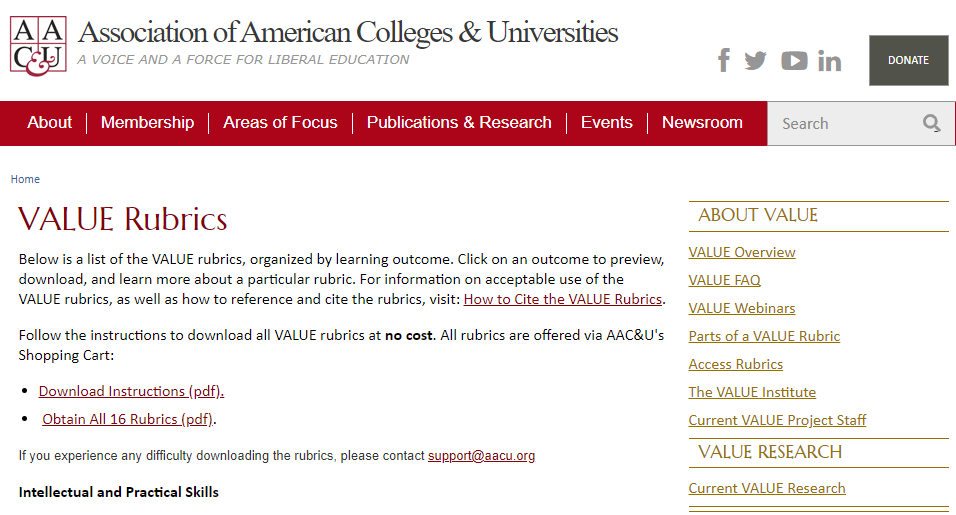 11
[Speaker Notes: Rubrics have their pros and cons. In this example, the professor was looking for a meaningful project to insert into a course…but was mindful of not taking up too much time.]
Example 2: Assessing Leadership & Team Skills
Change in ABET Requirements
Practice
Old Learning Objective:              “an ability to function on multi-disciplinary teams”
New Learning Objective:          “an ability to function effectively on a team whose members together provide leadership, create a collaborative and inclusive environment, establish goals, plan tasks, and meet objectives”
Senior lab courses
7 labs over 2 terms/full semester
Teams of 3-4 students
Prelab, written report, presentation
Capstone
1 open-ended design project
Teams of 3-4 students
Final written report
Intervention for dysfunctional teams only
Document the problem, strategies to fix issues, the outcomes
12
[Speaker Notes: Old way of working was based on the logic that “the project was successful so the team functioned effectively”
New nuances in the revised learning objective required more systematic, regular assessment
The department was interested in maintaining a formative assessment function, in addition to the need for summative assessments, and in making the process pragmatic for students, particularly in courses with rapid turnaround in iterative lab cycles. They were also skeptical of peer assessments and self-reports that felt too subjective.]
Ownership Allies
13
[Speaker Notes: Sometimes the folx who shape learning objectives are part of formal structures: Accrediting bodies, official university-wide learning objectives. Faculty learning might be supported by roles like mine in a Teaching & Learning Center or Instructional Designers. However, there are also important, informal relationships that support the design and assessment of learning objectives. In both examples provided today, faculty worked with formal supports to provide assessment tools aligned with student learning objectives to other faculty; both did this in ways that promoted the flexibility to customize for their fellow colleagues.]
What’s your plan to backwards design assessment of an experiential education activity?
Learning Objectives: What do you need to learn with this assessment?
Ownership Allies: Who needs to “own” these learning objectives? Who can support you in making assessment decisions and implementing them?
Assessment Needs: What must be involved for your assessment to be successful?
14
[Speaker Notes: 2:08 start]
Weekly Team Reports
Data Collected
Assessment Practice
Team member roles
Requires students to specify leader, teamwork reporter, assignment preparer, & workers
Prompts students “to be rotated, some roles have multiple team members)
Goals for the Week & Task Planning
Worker Responsibilities
Successes/Accomplishments
Problem Areas
Comments (if any)
Flexibility to Customize Implementation in Courses
Three Functions
Educative: Sets explicit expectations and builds good habits (eg, self-awareness, attention to team dynamics)
Formative: Provides opportunities for regular feedback (eg, “Damien has been team leader each week; remember to rotate”)
Summative: Provides evidence of trends in student outcomes & faculty responses to issues for ABET accreditation process
15
What’s your plan to backwards design assessment of an experiential education activity?
Learning Objectives: What do you need to learn with this assessment?
Ownership Allies: Who needs to “own” these learning objectives? Who can support you in making decisions and implementing them?
Assessment Needs: What must be involved for your assessment to be successful?
16
[Speaker Notes: 2:08 start]
Questions?
kalechasseur@wpi.edu
Center for Project-Based Learning
[Speaker Notes: 2:20 start
10 minutes for questions]